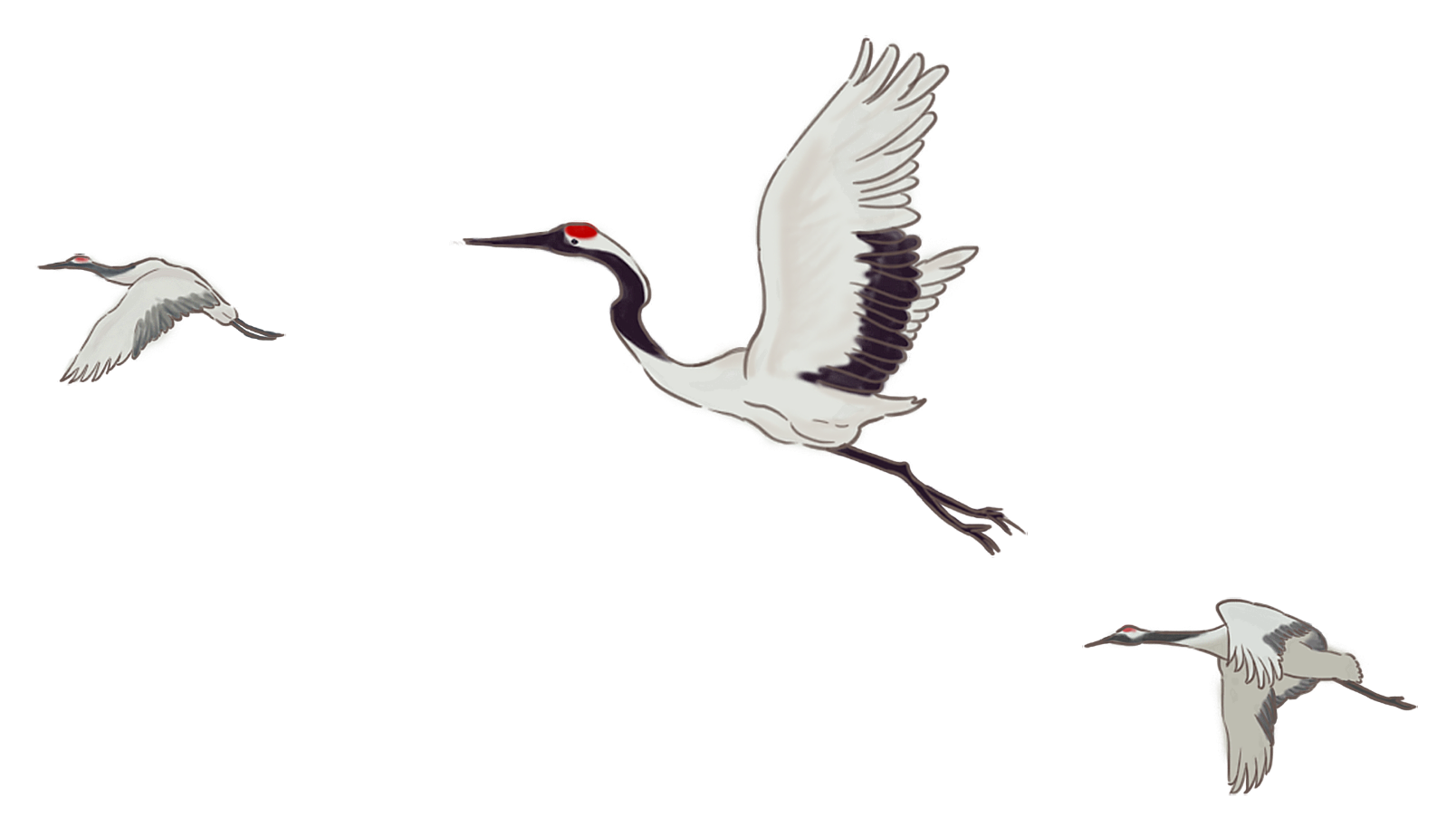 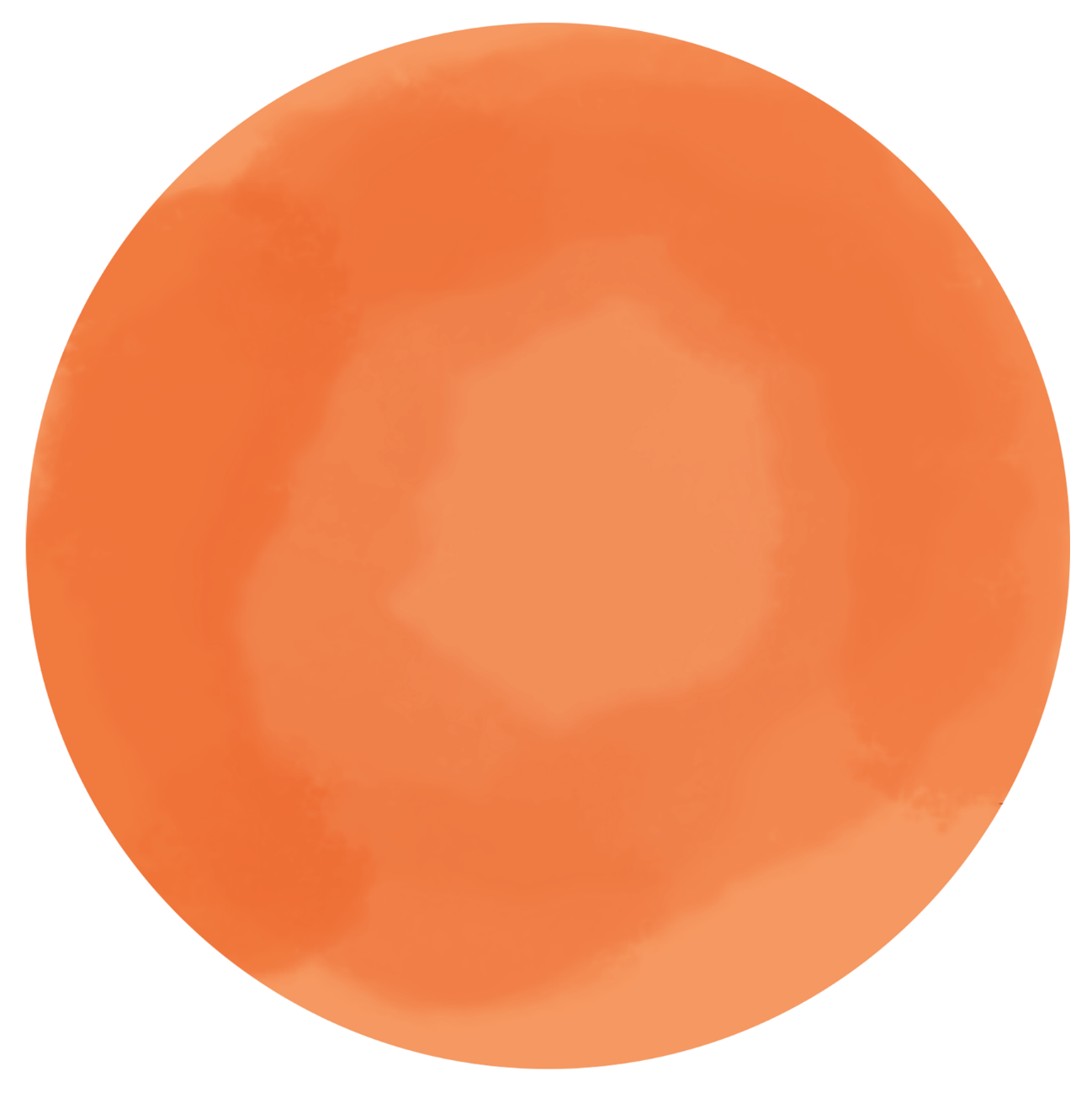 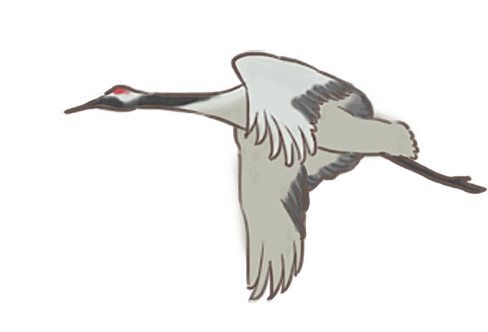 国
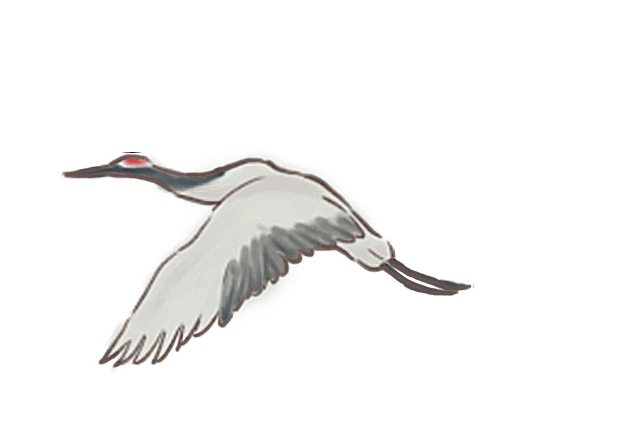 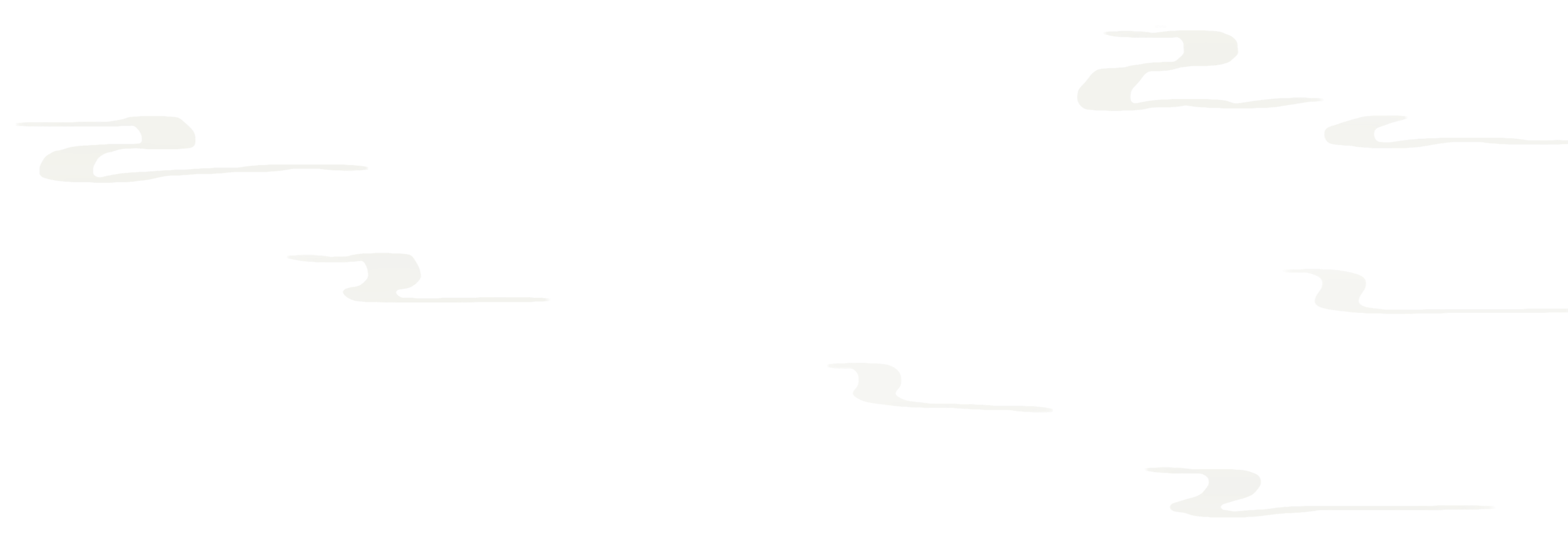 潮
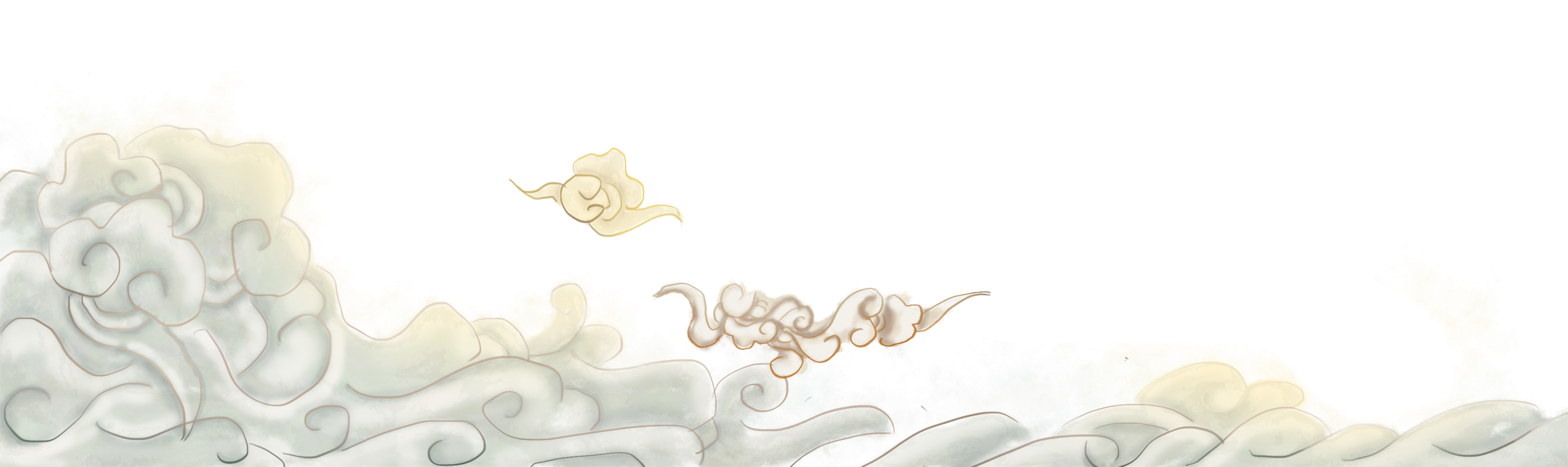 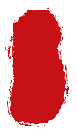 好客模板
IS COMING
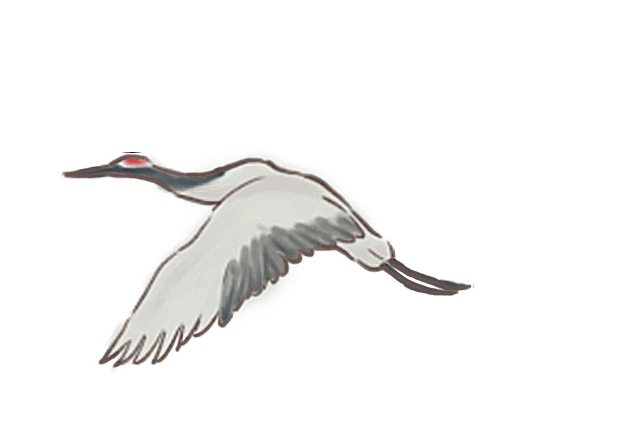 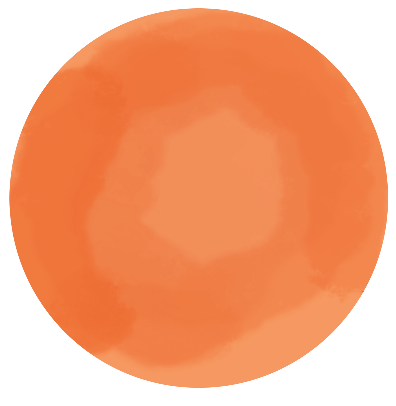 目录
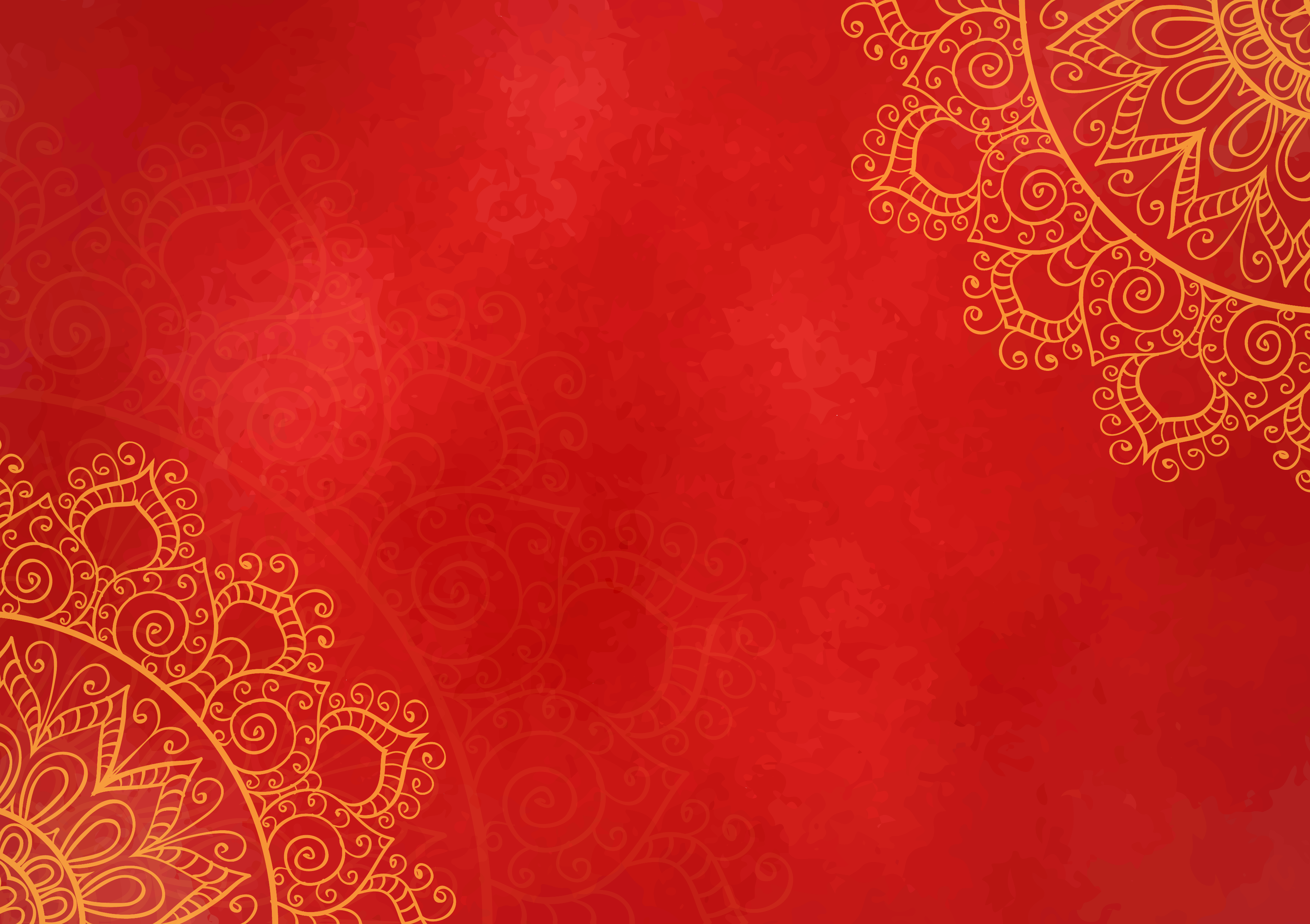 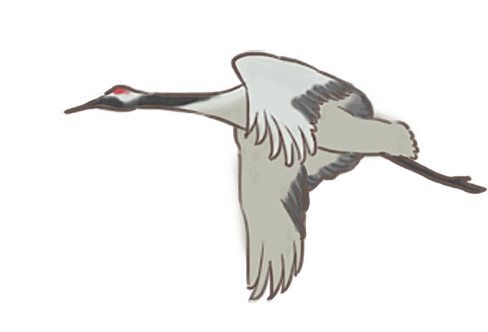 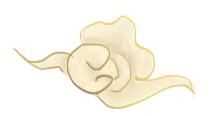 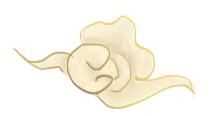 壹
贰
叁
肆
伍
此处输入标题
此处输入标题
此处输入标题
此处输入标题
此处输入标题
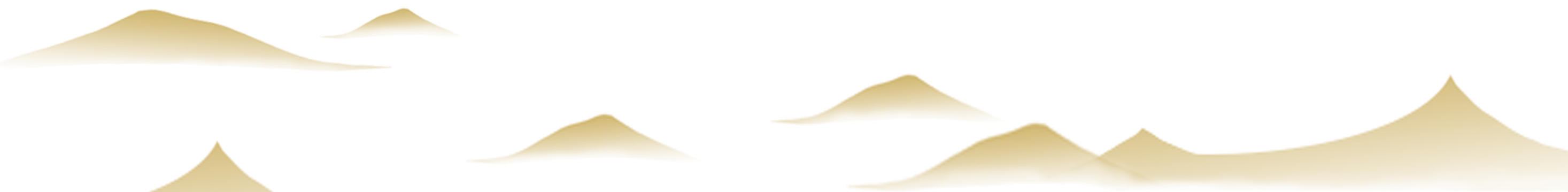 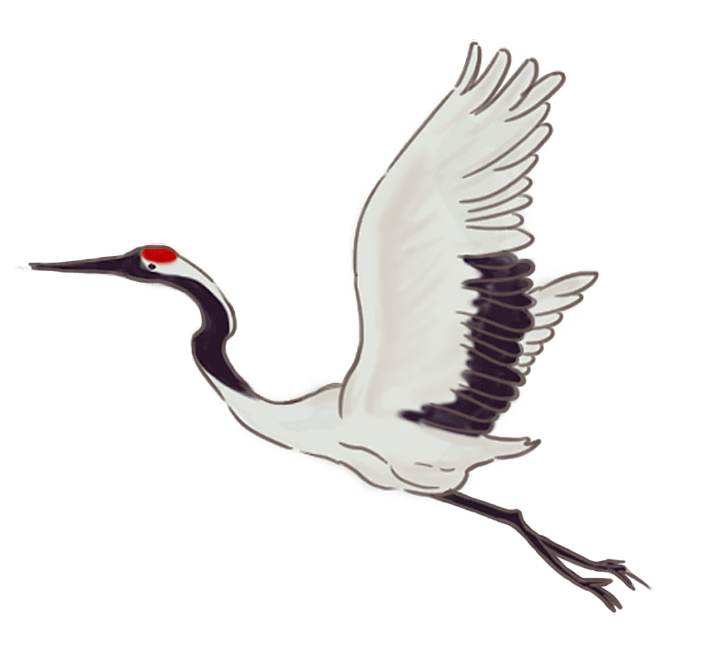 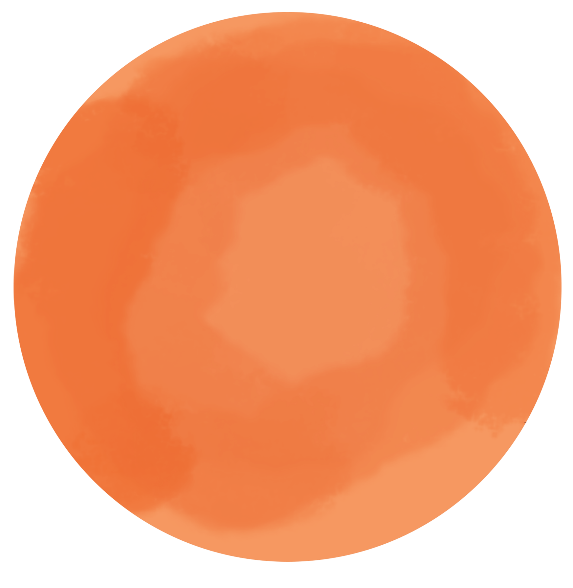 壹
此处输入标题
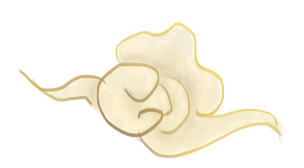 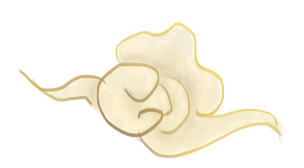 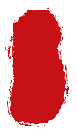 好客模板
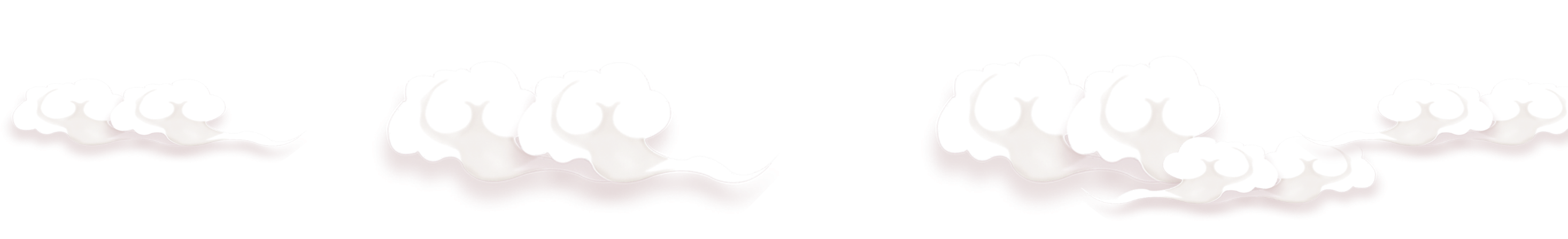 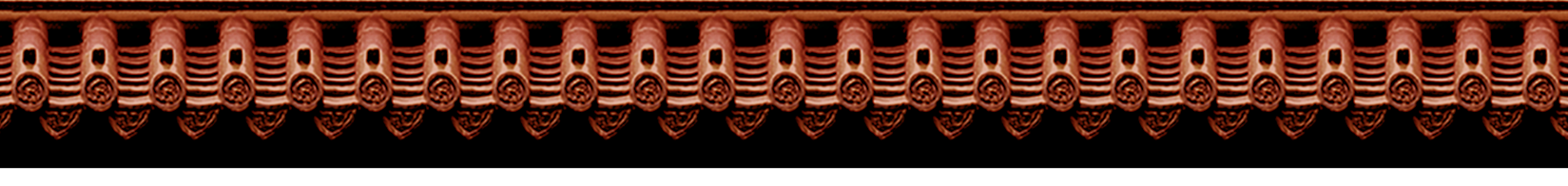 国潮
China's current
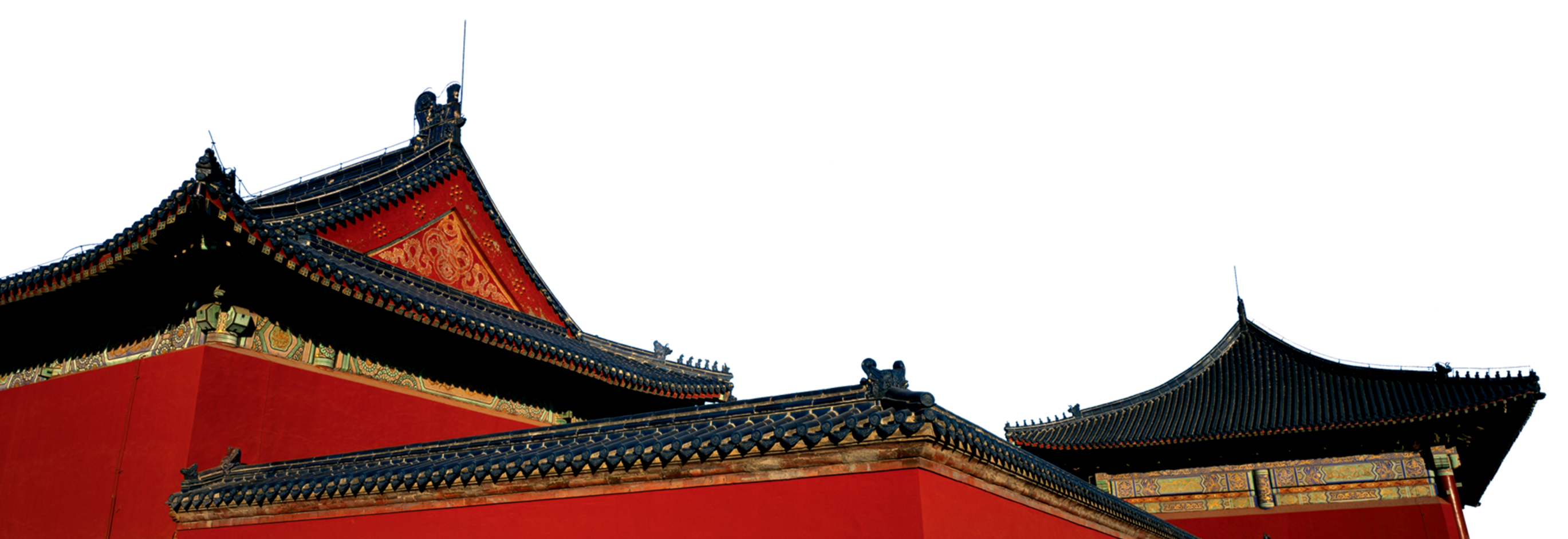 在这里添加你的详细小段落文本内容，与标题相关并符合整体语言风格，内容简洁，尽量生动，将你需要表达的意思表述清楚完整，控制好字数，与设计排版相符合，保持美观大方。
添加标题
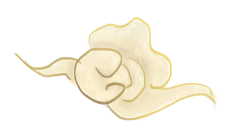 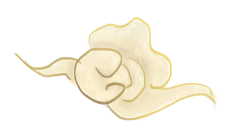 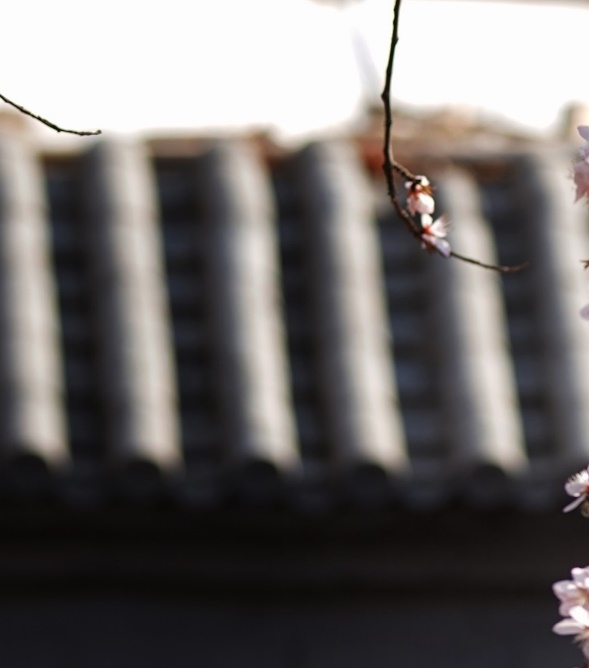 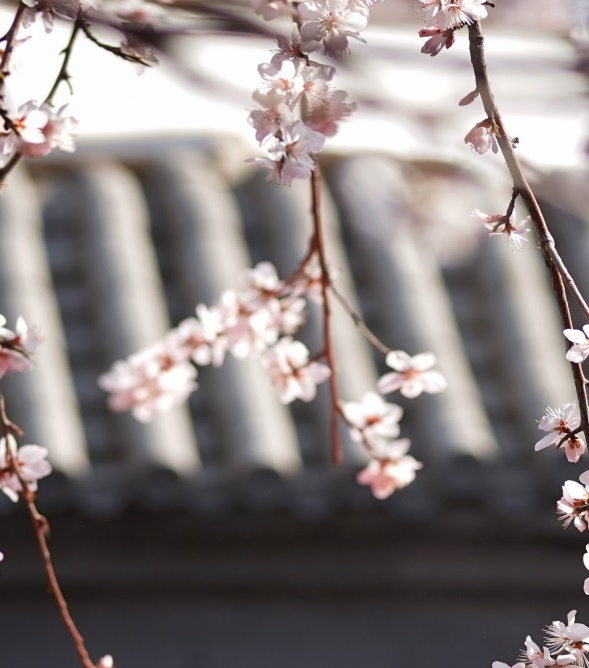 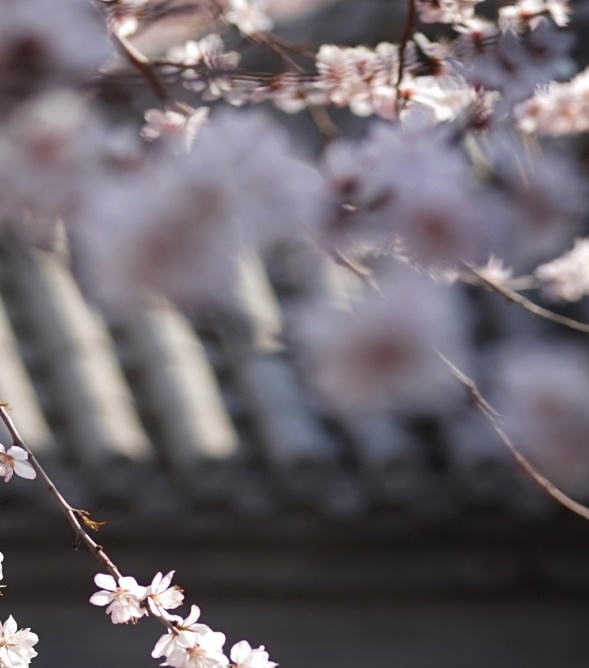 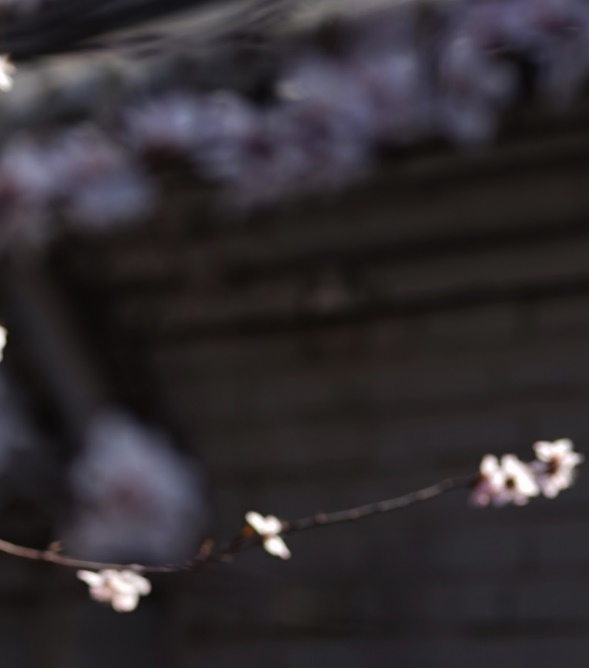 •添加标题
•添加标题
•添加标题
•添加标题
在这里添加你的详细小段落文本内容，与标题相关内容简洁。
在这里添加你的详细小段落文本内容，与标题相关内容简洁。
在这里添加你的详细小段落文本内容，与标题相关内容简洁。
在这里添加你的详细小段落文本内容，与标题相关内容简洁。
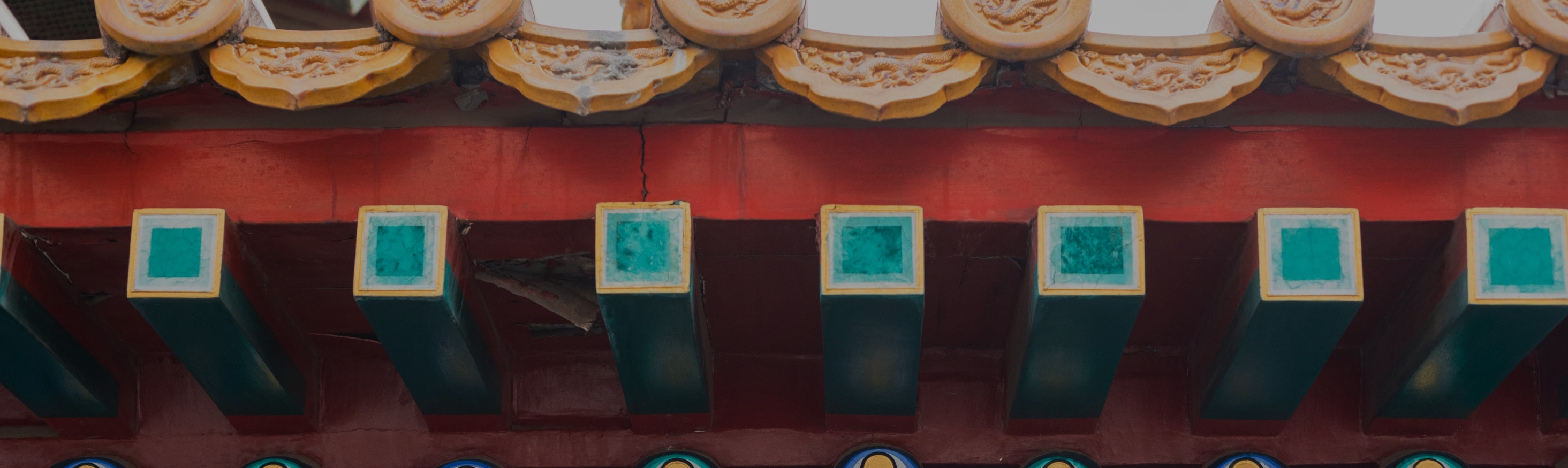 添加标题
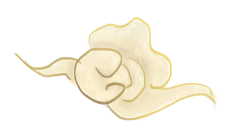 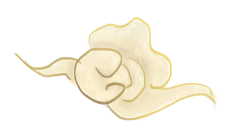 添加标题
添加标题
在这里添加你的详细小段落文本内容，与标题相关并符合整体语言风格，控制好字数，与设计排版相符合，保持美观大方。
在这里添加你的详细小段落文本内容，与标题相关并符合整体语言风格，控制好字数，与设计排版相符合，保持美观大方。
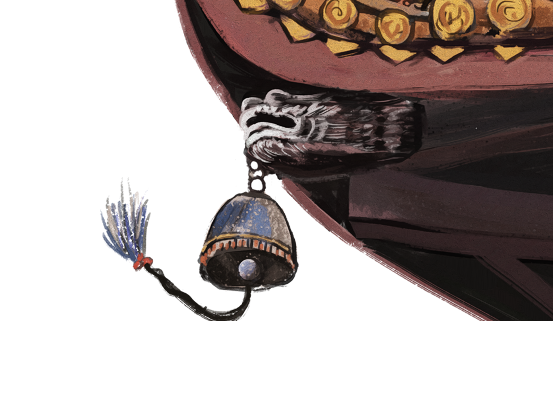 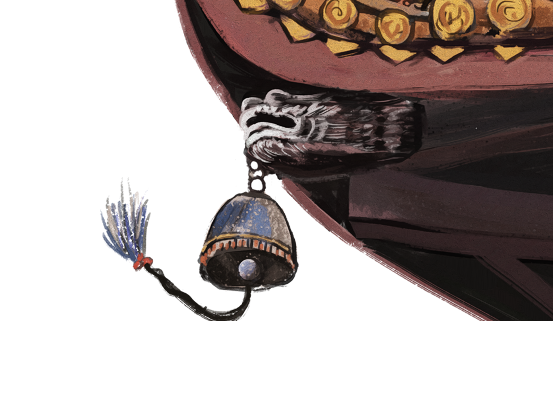 添加标题
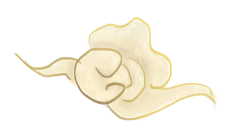 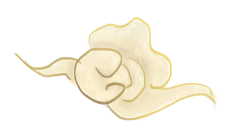 •添加标题
•添加标题
在这里添加你的详细小段落文本内容，与标题相关并符合整体语言风格，内容简洁，尽量生动，将你需要表达的意思表述清楚完整，控制好字数，与设计排版相符合，保持美观大方。
在这里添加你的详细小段落文本内容，与标题相关并符合整体语言风格，内容简洁，尽量生动，将你需要表达的意思表述清楚完整，控制好字数，与设计排版相符合，保持美观大方。
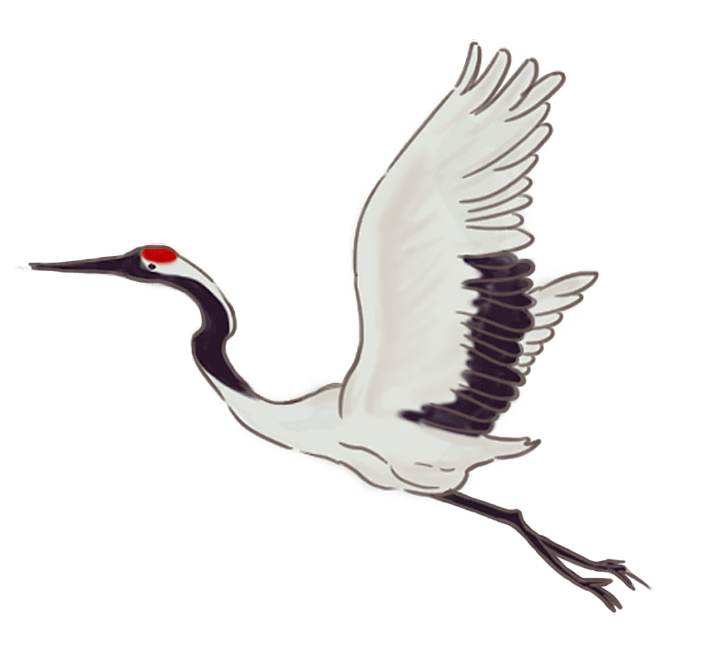 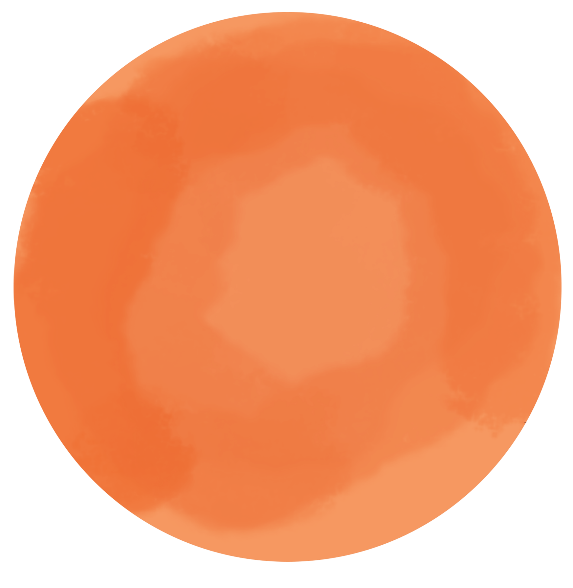 贰
此处输入标题
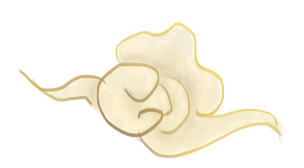 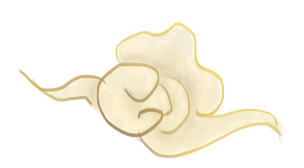 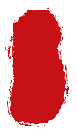 好客模板
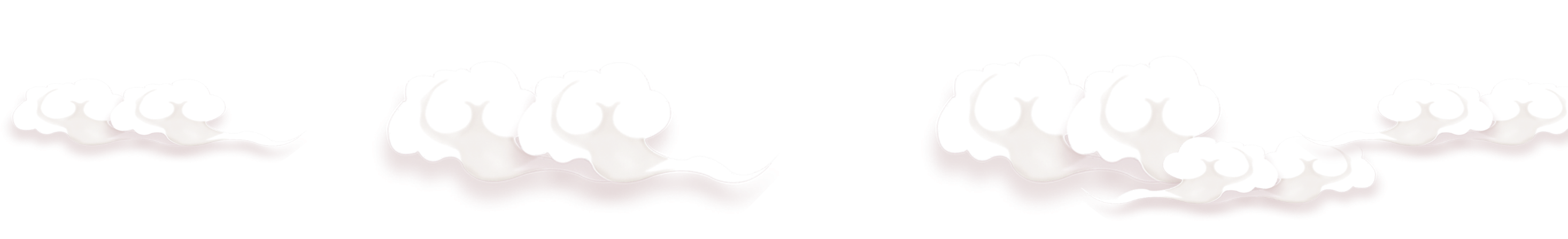 添加标题
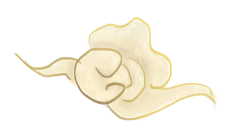 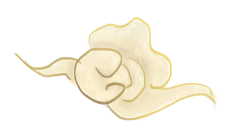 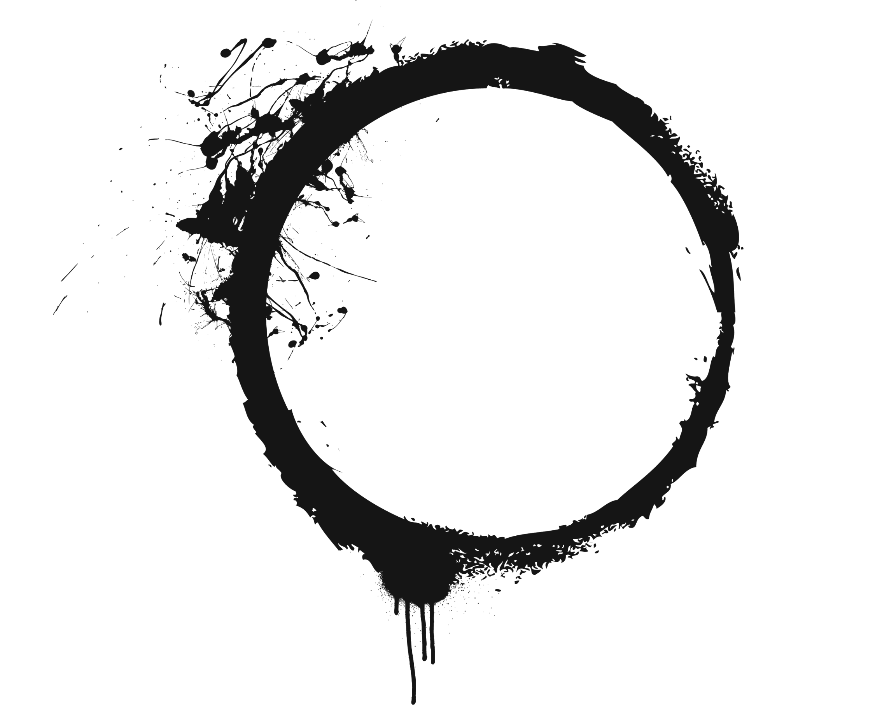 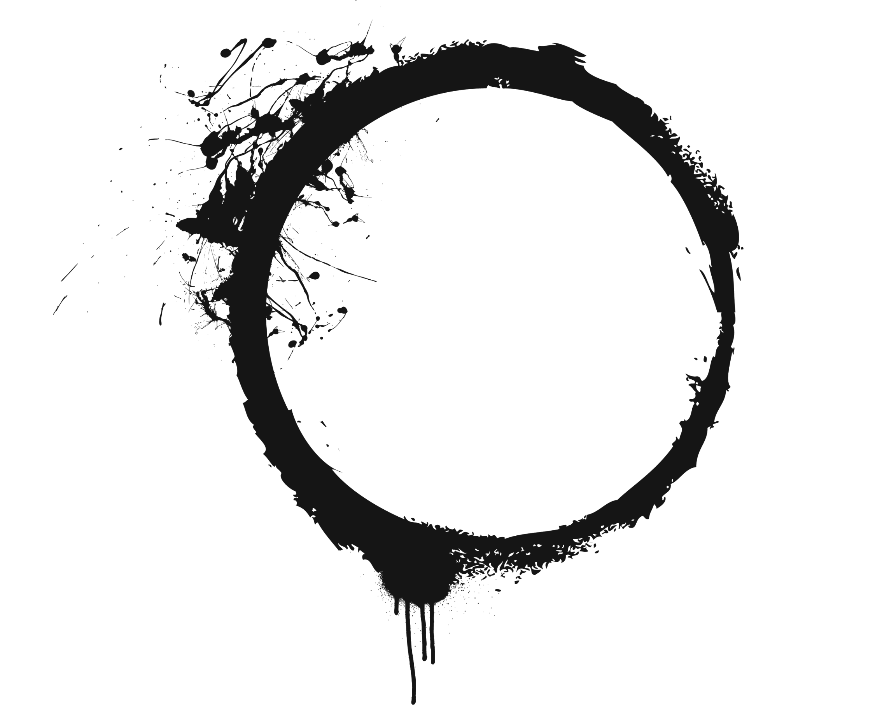 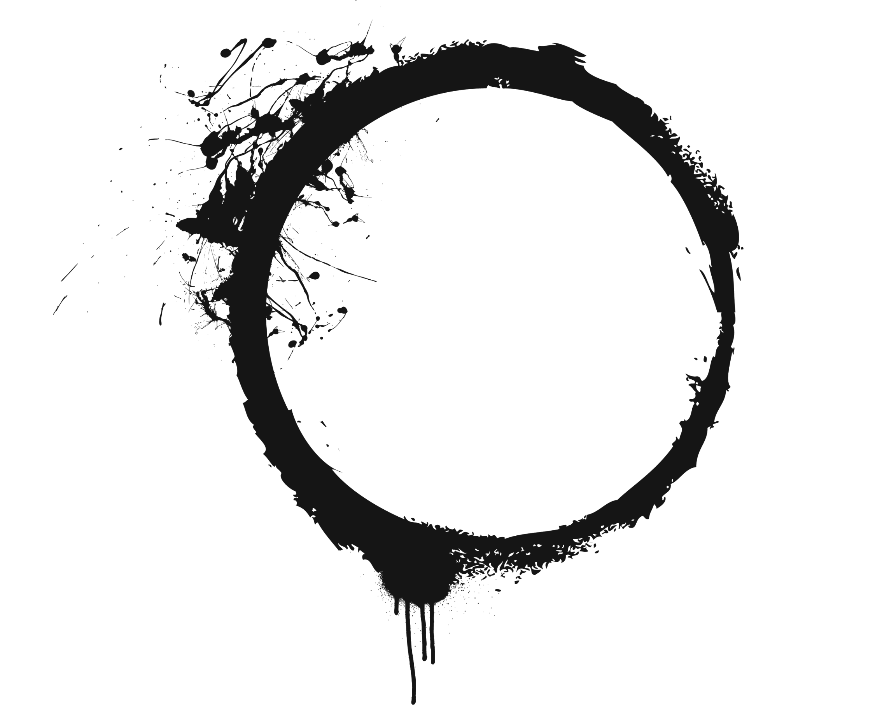 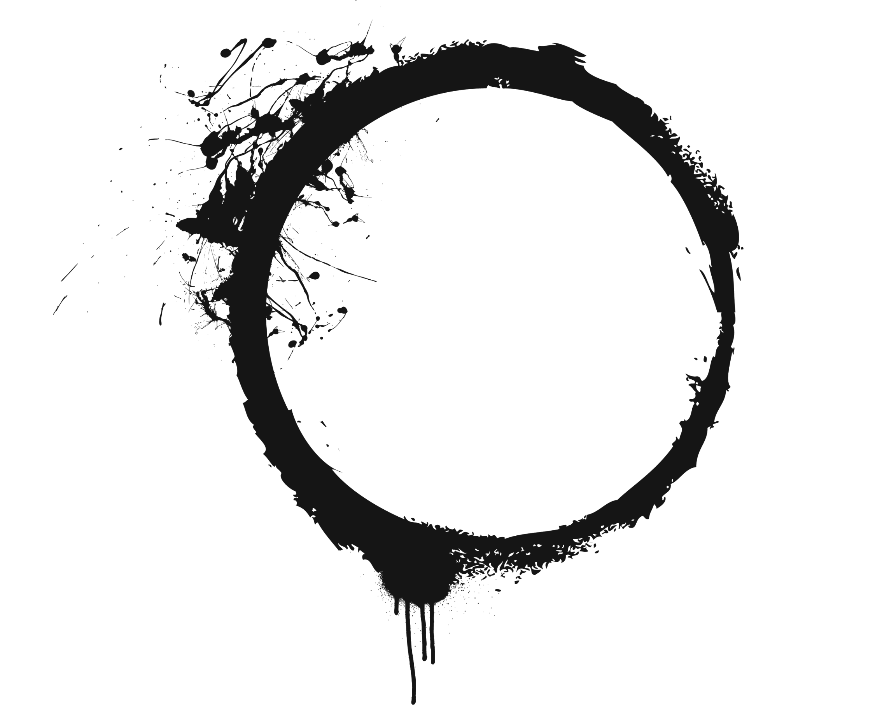 •添加标题•
•添加标题•
•添加标题•
•添加标题•
在这里添加你的详细小段落文本内容，与标题相关内容简洁。
在这里添加你的详细小段落文本内容，与标题相关内容简洁。
在这里添加你的详细小段落文本内容，与标题相关内容简洁。
在这里添加你的详细小段落文本内容，与标题相关内容简洁。
添加标题
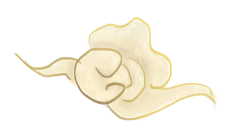 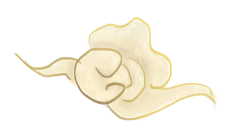 壹
贰
叁
肆
•添加标题•
•添加标题•
•添加标题•
•添加标题•
在这里添加你的详细小段落文本内容，与标题相关内容简洁。
在这里添加你的详细小段落文本内容，与标题相关内容简洁。
在这里添加你的详细小段落文本内容，与标题相关内容简洁。
在这里添加你的详细小段落文本内容，与标题相关内容简洁。
添加标题
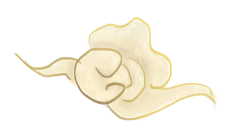 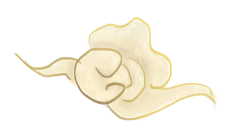 国
潮
添加标题
Add the title
添加标题
Add the title
在这里添加你的详细小段落文本内容，与标题相关并符合整体语言风格，与设计排版相符合，保持美观大方。
在这里添加你的详细小段落文本内容，与标题相关并符合整体语言风格，与设计排版相符合，保持美观大方。
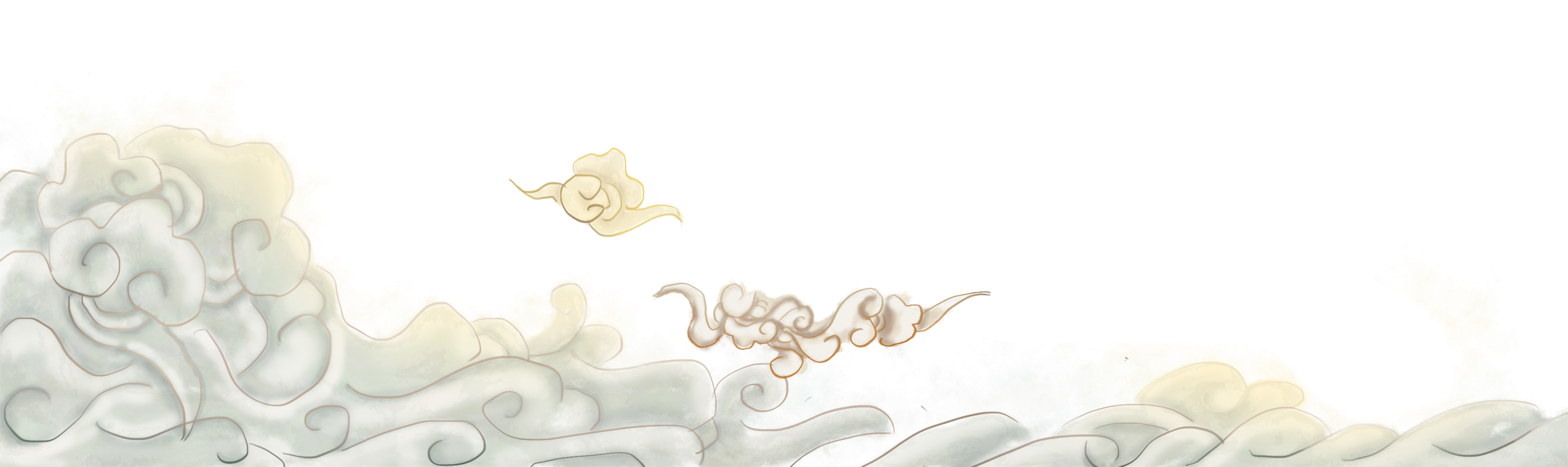 在这里添加你的详细小段落文本内容，与标题相关并符合整体语言风格，内容简洁，尽量生动，将你需要表达的意思表述清楚完整，控制好字数，与设计排版相符合，保持美观大方。
在这里添加你的详细小段落文本内容，与标题相关并符合整体语言风格，内容简洁，尽量生动，将你需要表达的意思表述清楚完整，控制好字数，与设计排版相符合，保持美观大方。
添加标题
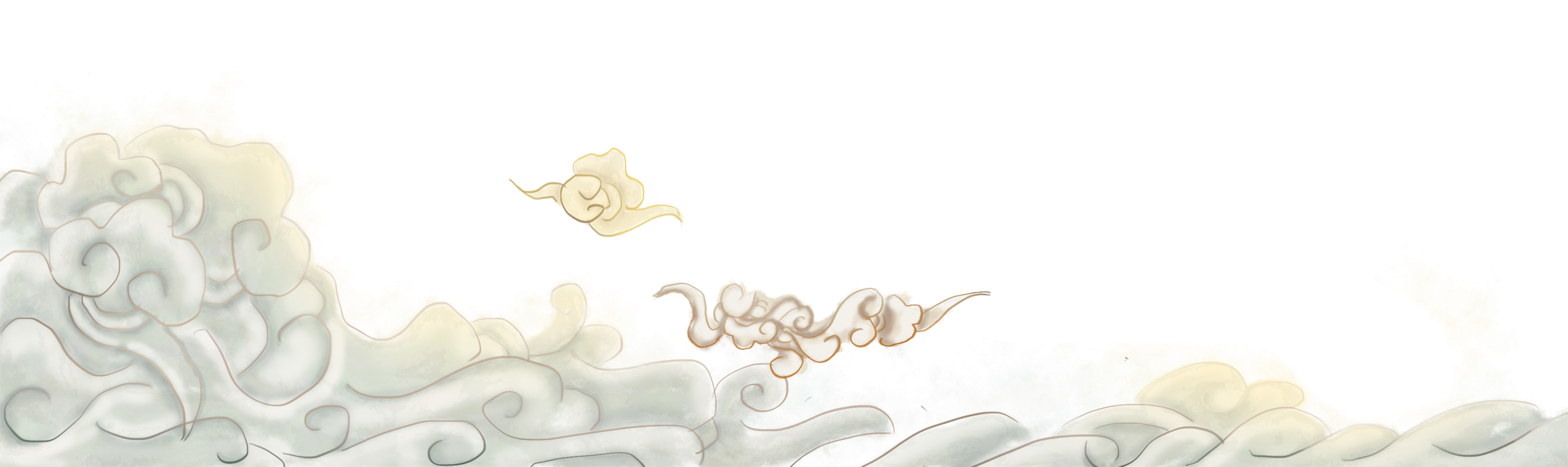 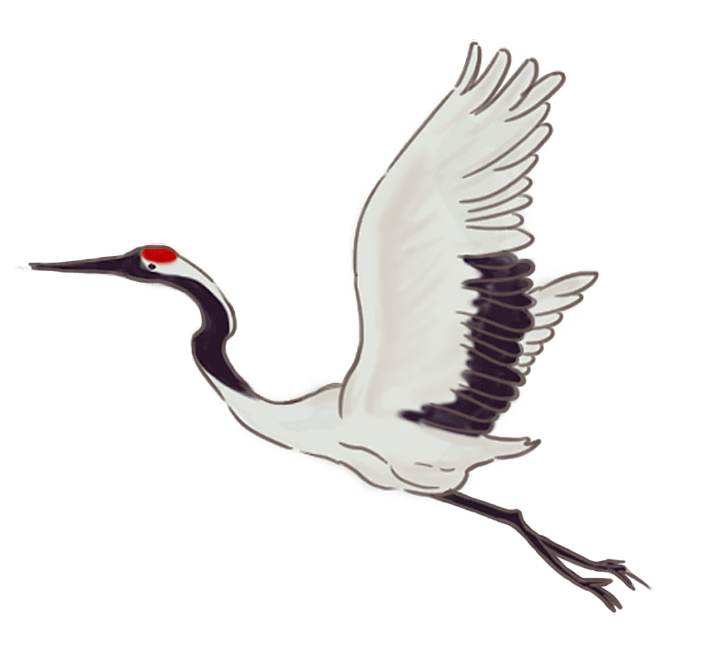 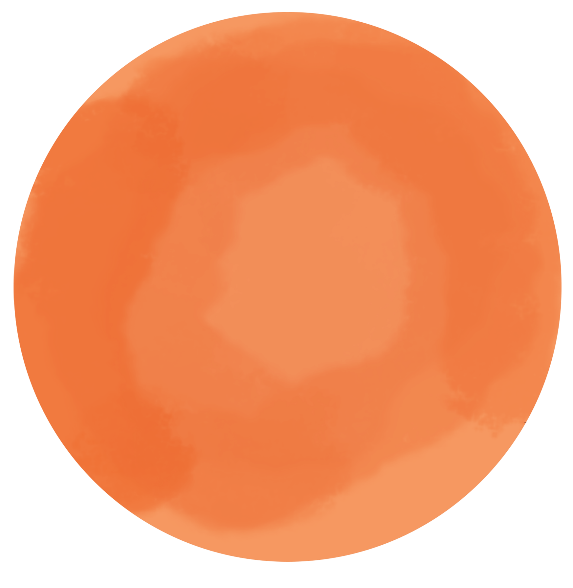 叁
此处输入标题
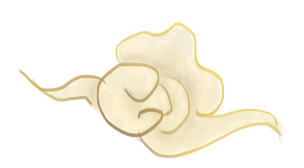 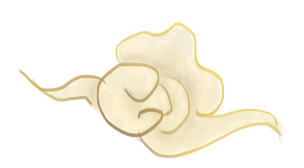 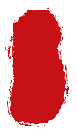 好客模板
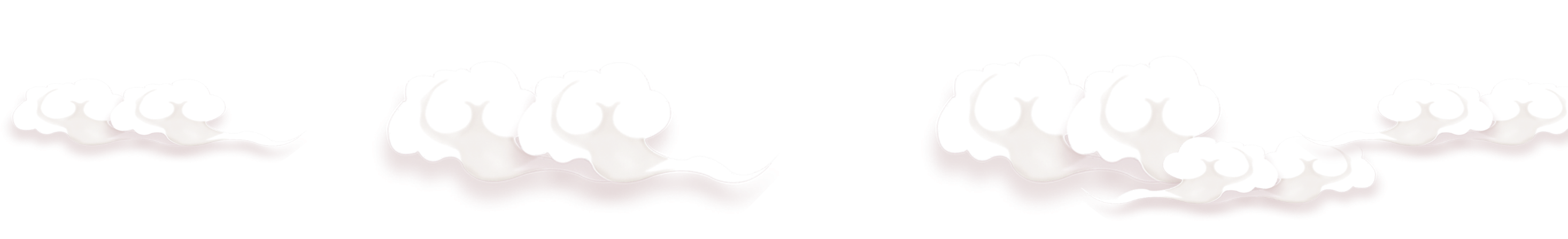 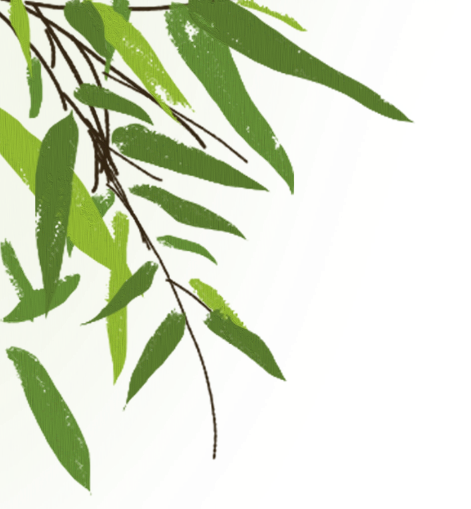 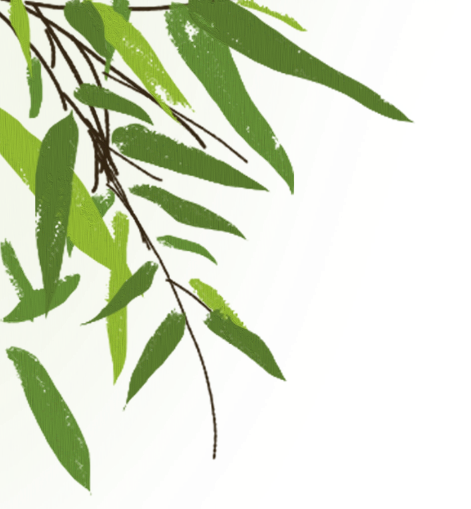 壹
贰
叁
在这里添加你的详细小段落文本内容，与标题相关内容简洁。
在这里添加你的详细小段落文本内容，与标题相关内容简洁。
在这里添加你的详细小段落文本内容，与标题相关内容简洁。
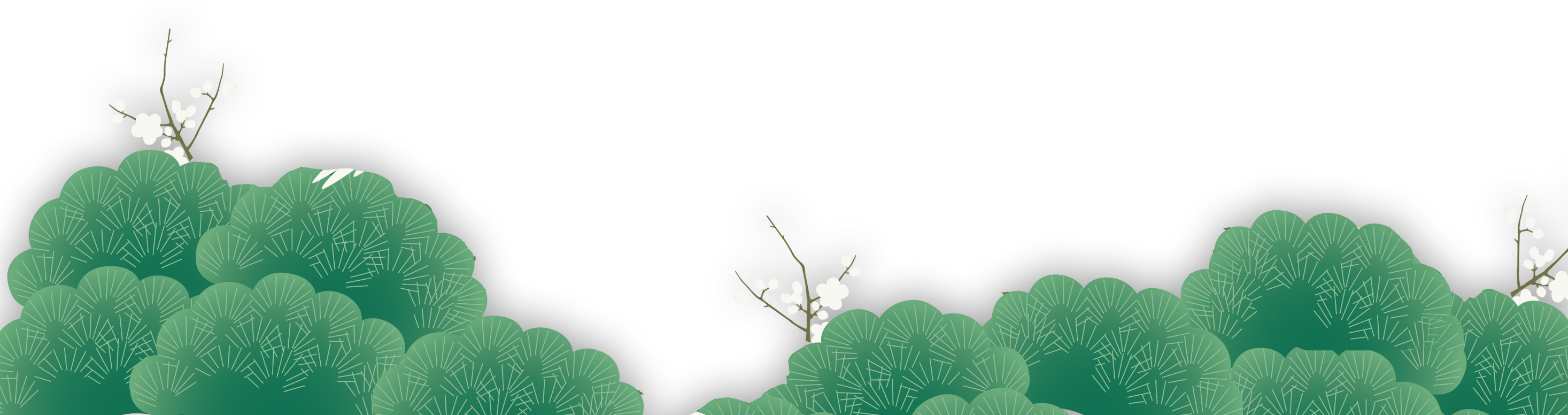 添加标题
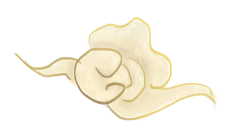 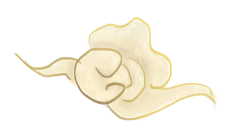 壹
肆
贰
叁
在这里添加你的详细小段落文本内容，与标题相关内容简洁。
在这里添加你的详细小段落文本内容，与标题相关内容简洁。
在这里添加你的详细小段落文本内容，与标题相关内容简洁。
在这里添加你的详细小段落文本内容，与标题相关内容简洁。
•添加标题
•添加标题
在这里添加你的详细小段落文本内容，与设计排版相符合，保持美观大方。
在这里添加你的详细小段落文本内容，与设计排版相符合，保持美观大方。
壹
贰
叁
肆
•添加标题
•添加标题
在这里添加你的详细小段落文本内容，与设计排版相符合，保持美观大方。
在这里添加你的详细小段落文本内容，与设计排版相符合，保持美观大方。
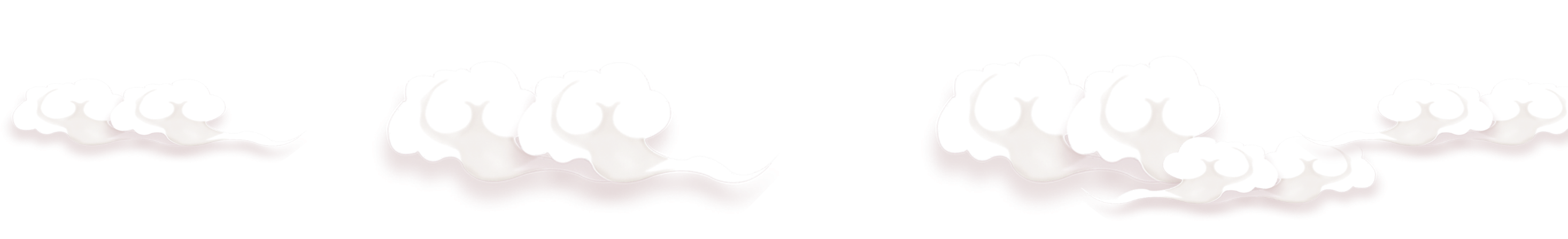 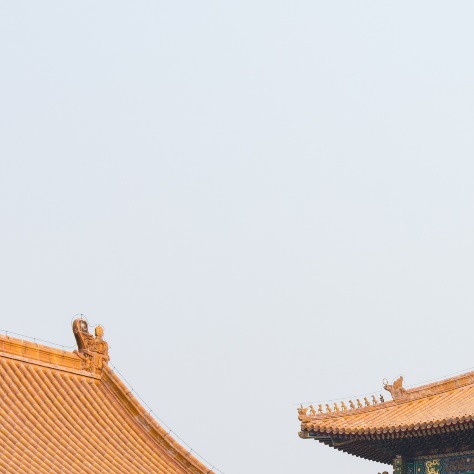 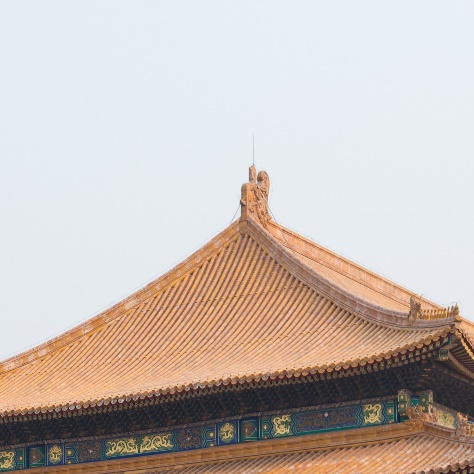 在这里添加你的详细小段落文本内容，与标题相关并符合整体语言风格，内容简洁，尽量生动，将你需要表达的意思表述清楚完整，控制好字数，与设计排版相符合，保持美观大方。
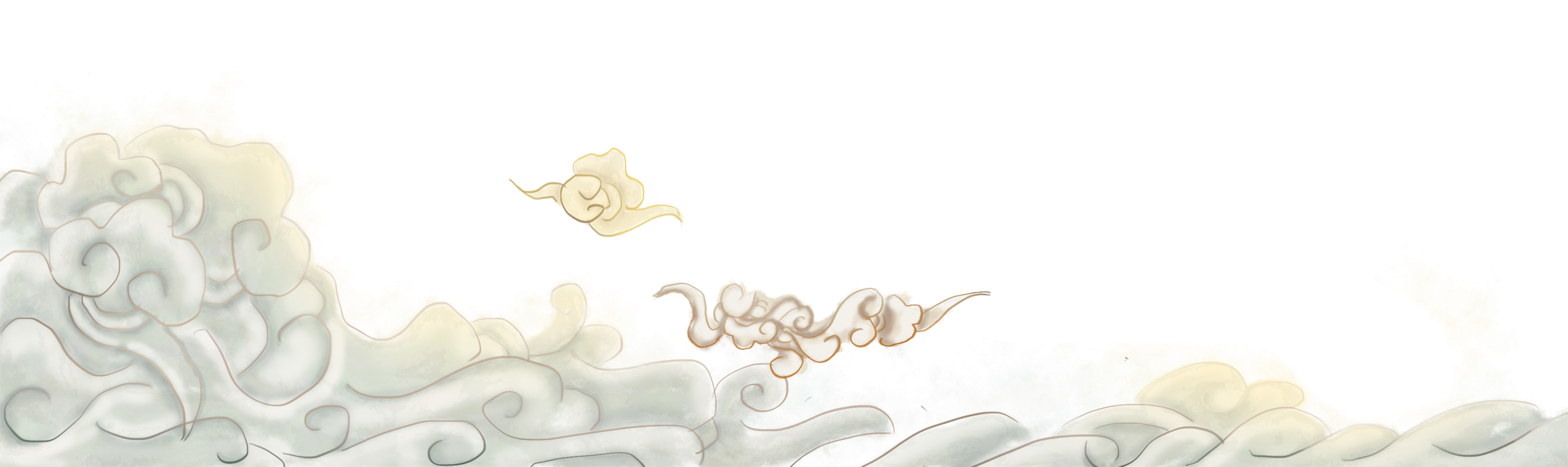 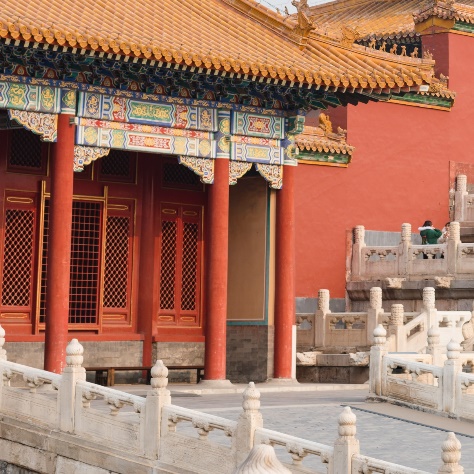 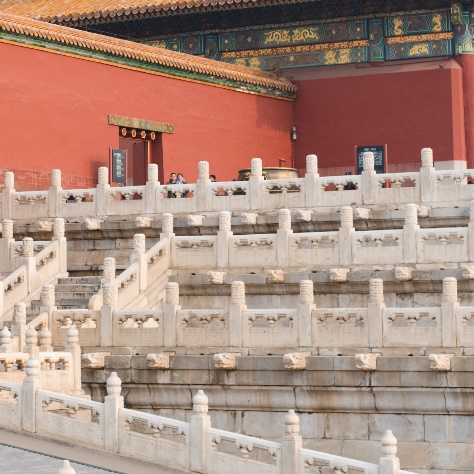 添加标题
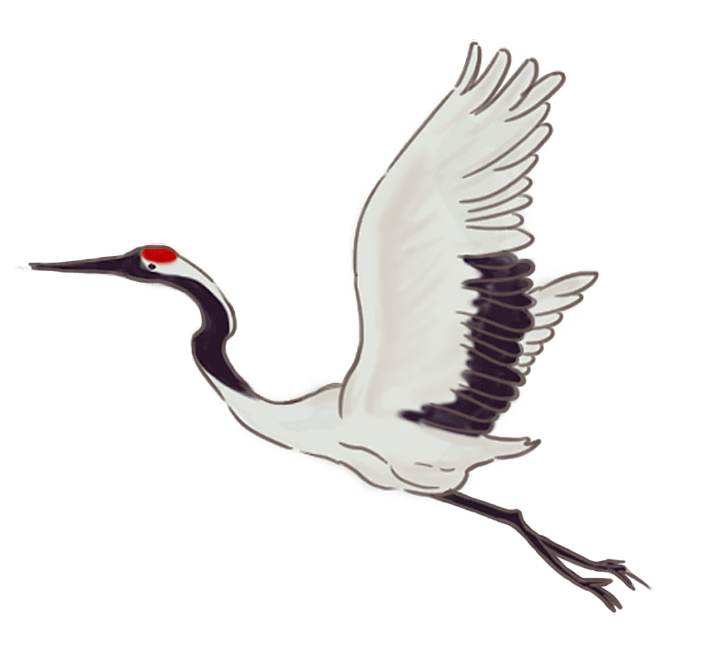 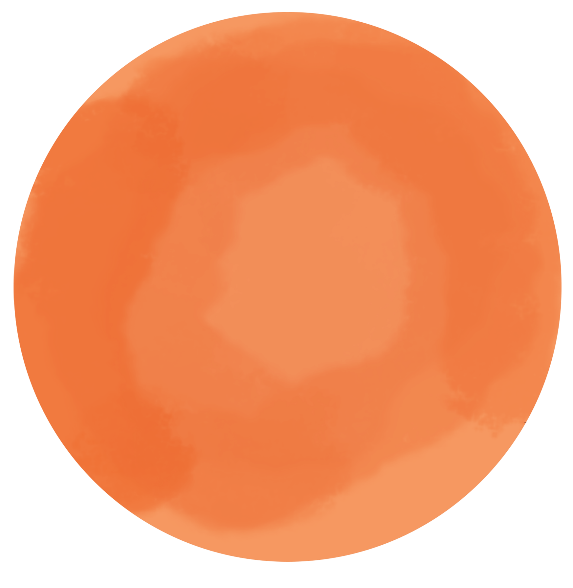 肆
此处输入标题
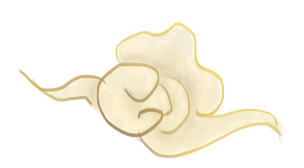 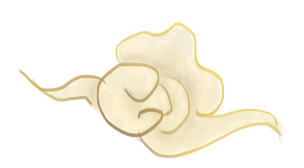 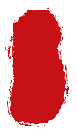 好客模板
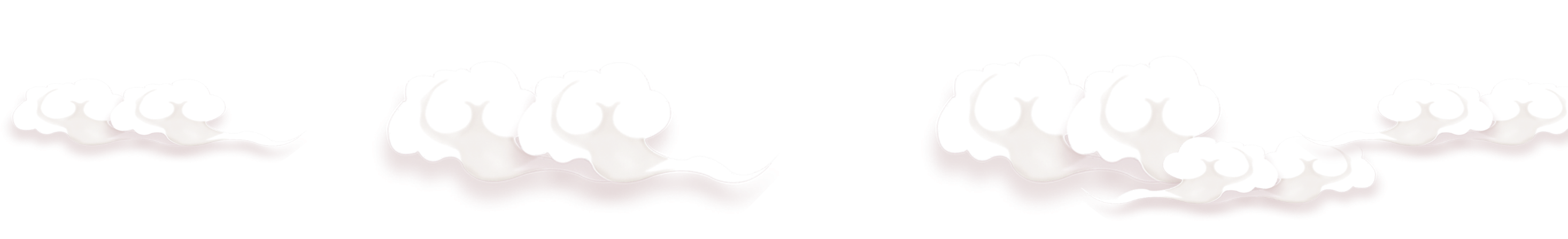 添加标题•添加标题
Add the title here
在这里添加你的详细小段落文本内容，与标题相关并符合整体语言风格，内容简洁，尽量生动，将你需要表达的意思表述清楚完整，控制好字数，与设计排版相符合，保持美观大方。在这里添加你的详细小段落文本内容，与标题相关并符合整体语言风格，内容简洁，尽量生动，将你需要表达的意思表述清楚完整，控制好字数，与设计排版相符合，保持美观大方。
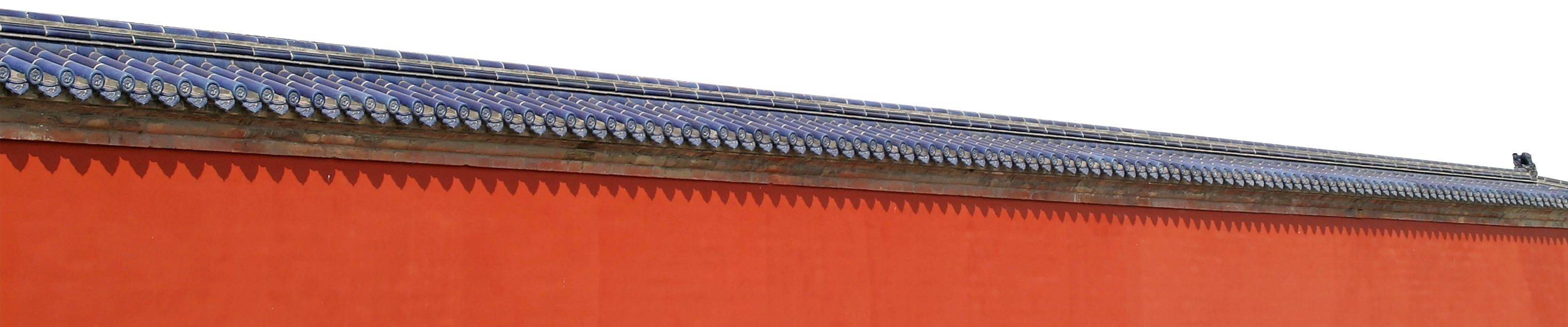 添加标题
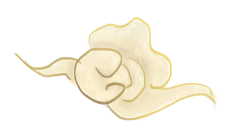 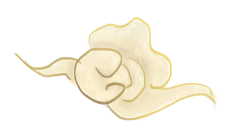 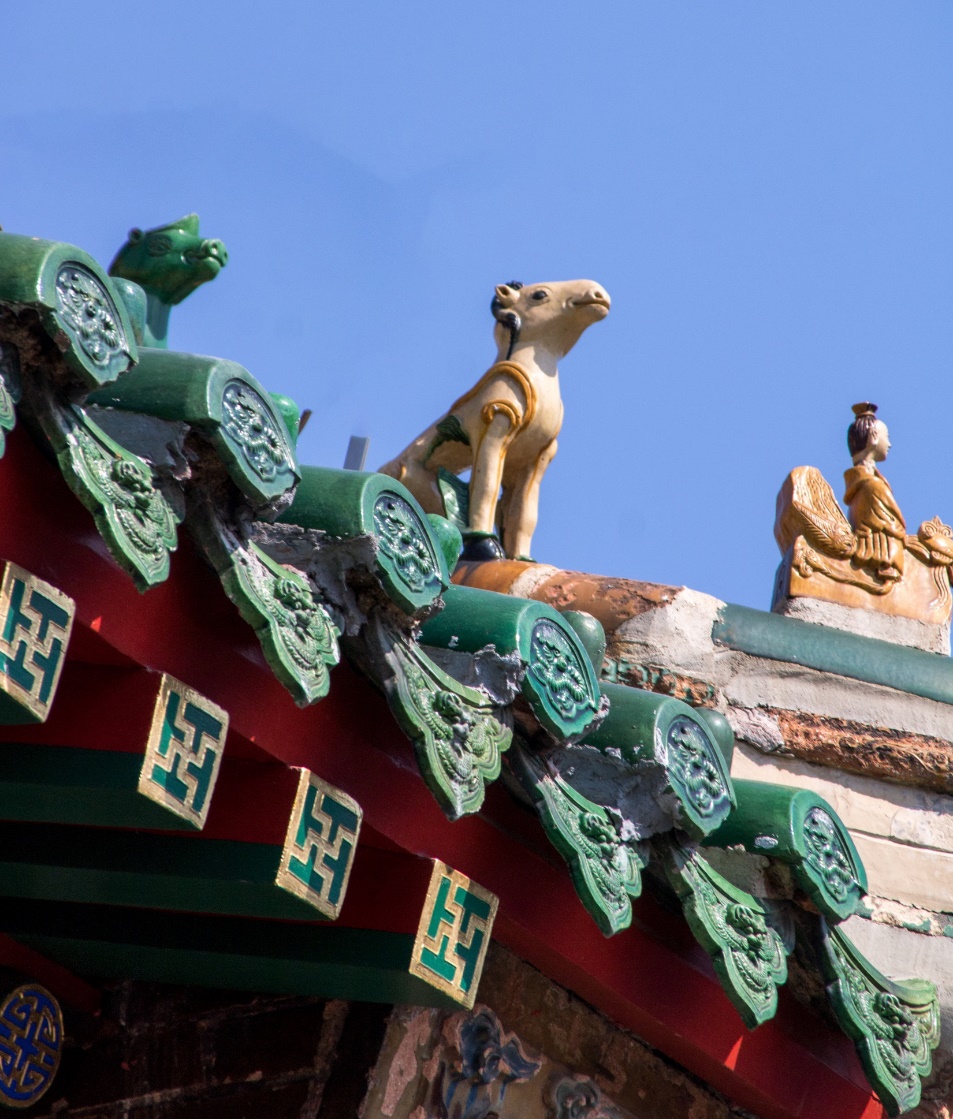 •添加标题
•添加标题
•添加标题
在这里添加你的详细小段落文本内容，与标题相关内容简洁。在这里添加你的详细小段落文本内容。
在这里添加你的详细小段落文本内容，与标题相关内容简洁。在这里添加你的详细小段落文本内容。
在这里添加你的详细小段落文本内容，与标题相关内容简洁。在这里添加你的详细小段落文本内容。
添加标题
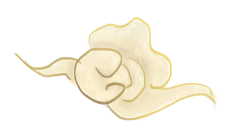 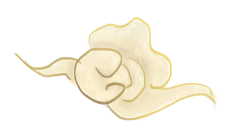 壹
贰
叁
肆
伍
在这里添加你的详细小段落文本内容，与设计排版相符合，保持美观大方。
在这里添加你的详细小段落文本内容，与设计排版相符合，保持美观大方。
在这里添加你的详细小段落文本内容，与设计排版相符合，保持美观大方。
在这里添加你的详细小段落文本内容，与设计排版相符合，保持美观大方。
在这里添加你的详细小段落文本内容，与设计排版相符合，保持美观大方。
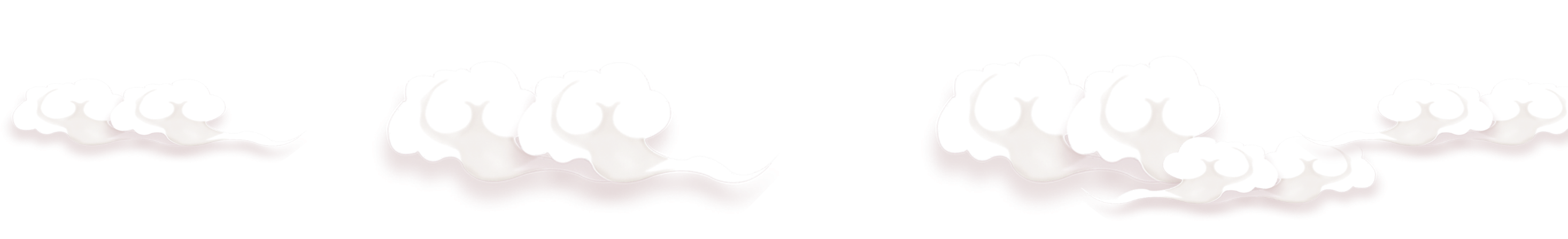 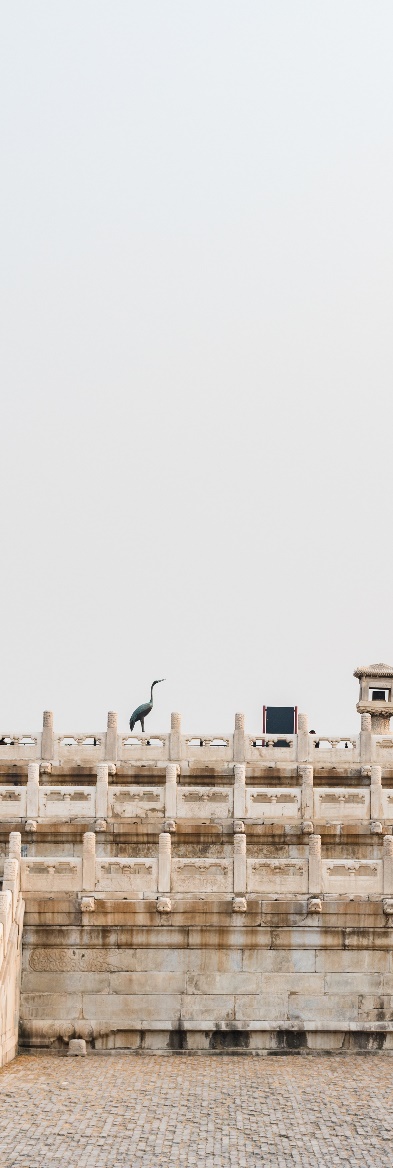 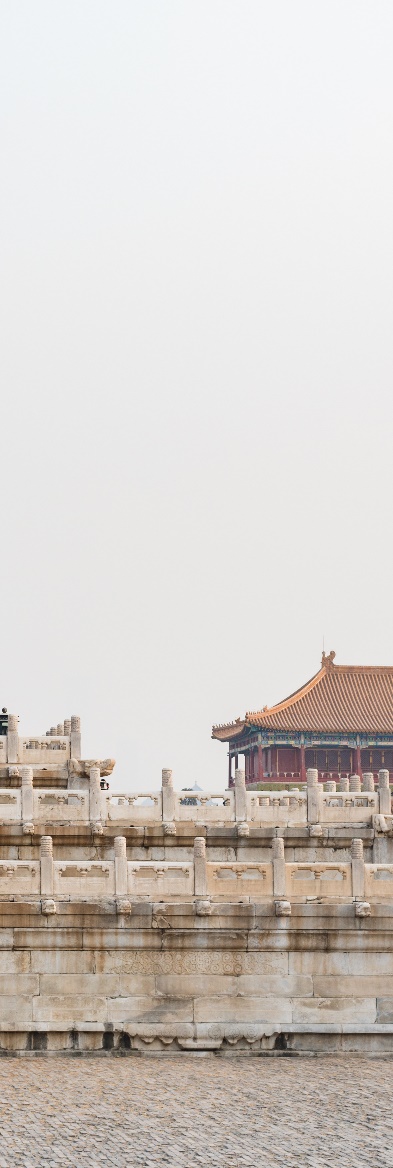 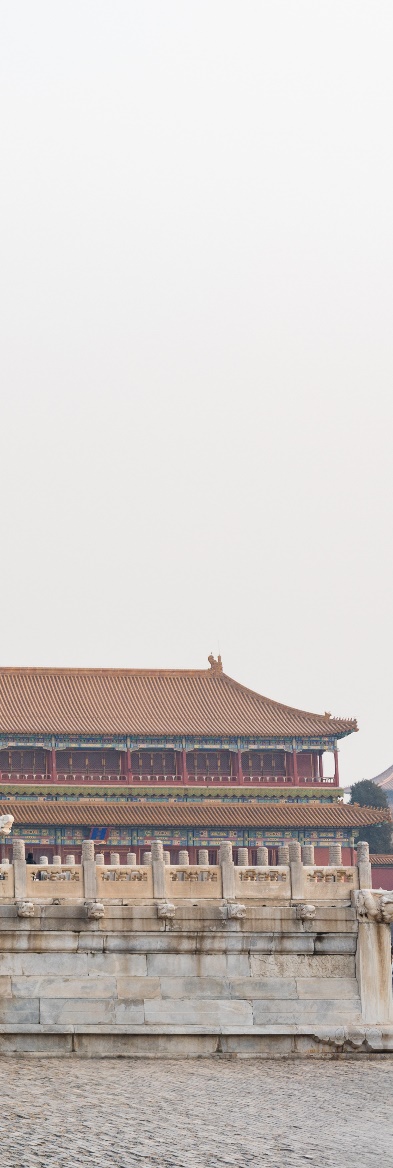 •添加标题
•添加标题
在这里添加你的详细小段落文本内容，与标题相关内容简洁。在这里添加你的详细小段落文本内容。
在这里添加你的详细小段落文本内容，与标题相关内容简洁。在这里添加你的详细小段落文本内容。
•添加标题•
在这里添加你的详细小段落文本内容，与标题相关并符合整体语言风格，内容简洁，尽量生动，将你需要表达的意思表述清楚完整，控制好字数，与设计排版相符合，保持美观大方。
在这里添加你的详细小段落文本内容，与标题相关并符合整体语言风格，内容简洁，尽量生动，将你需要表达的意思表述清楚完整，控制好字数，与设计排版相符合，保持美观大方。
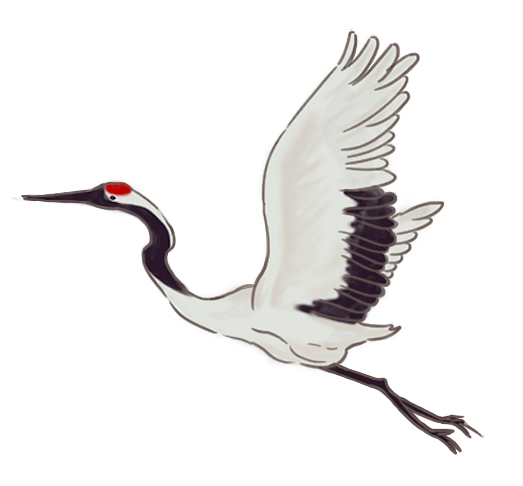 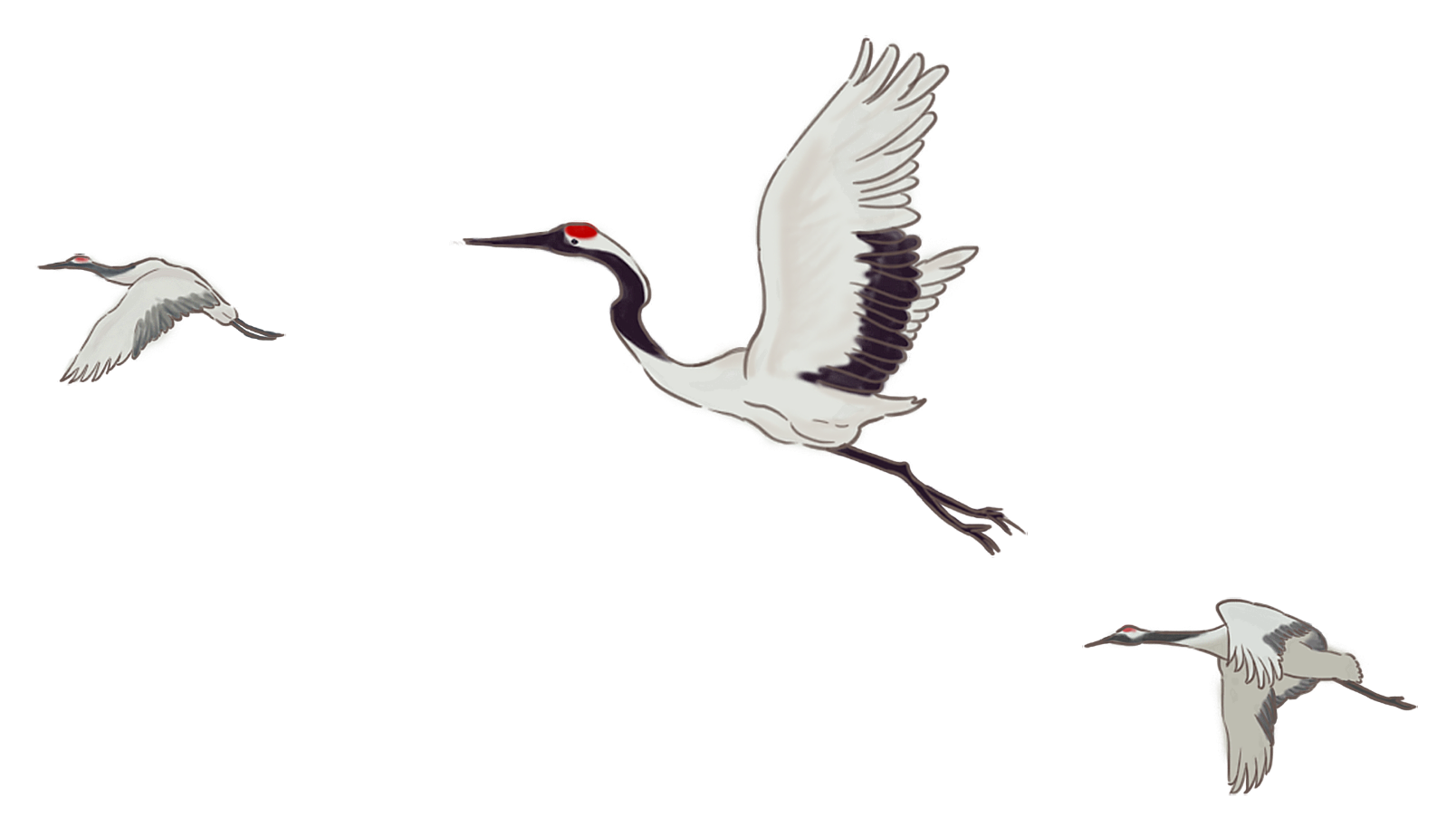 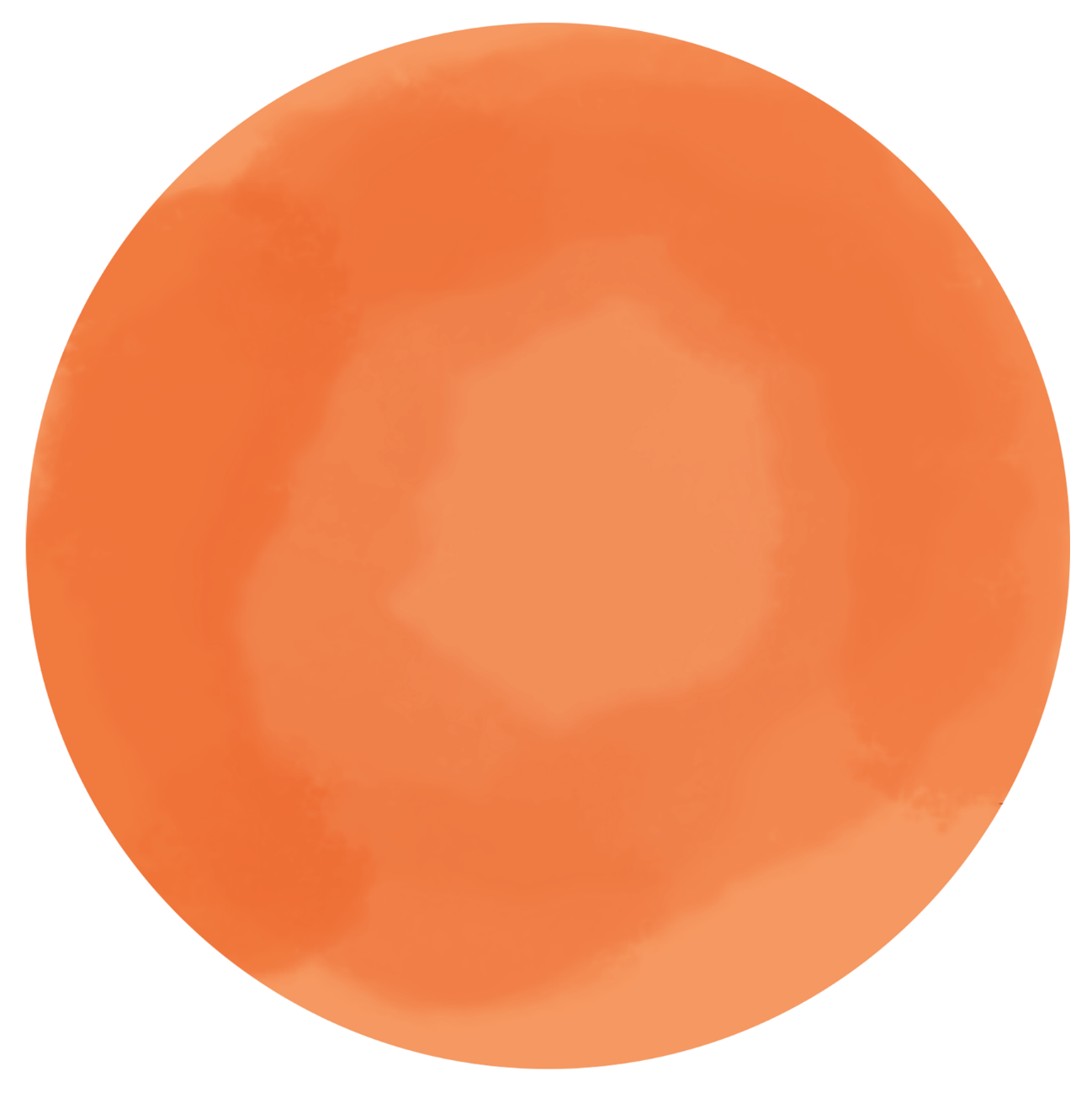 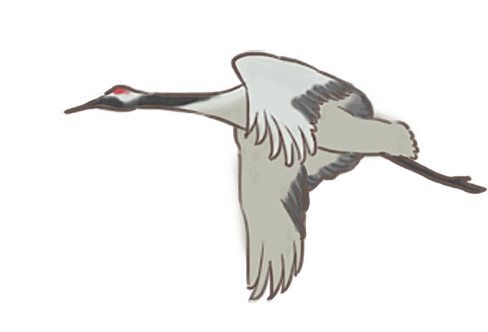 谢
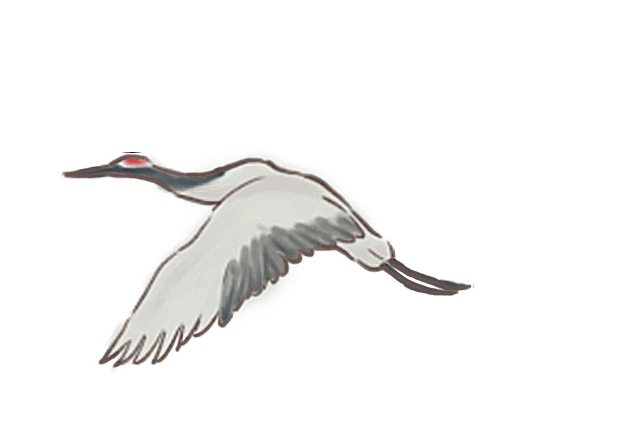 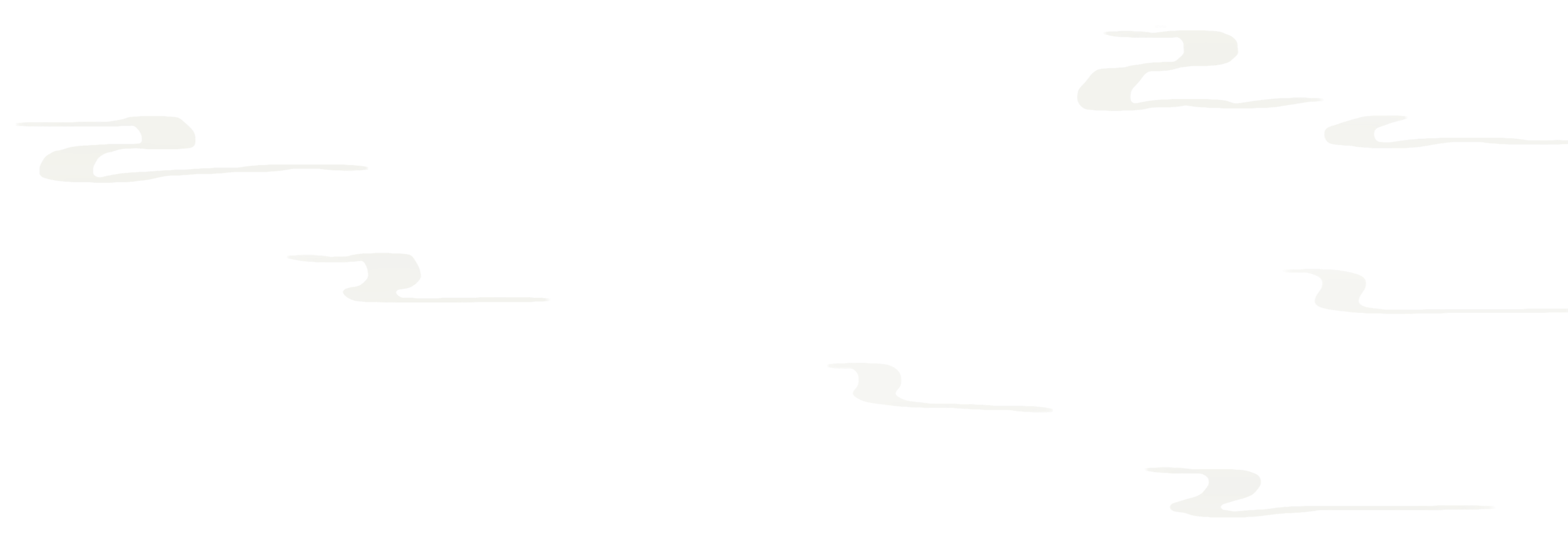 谢
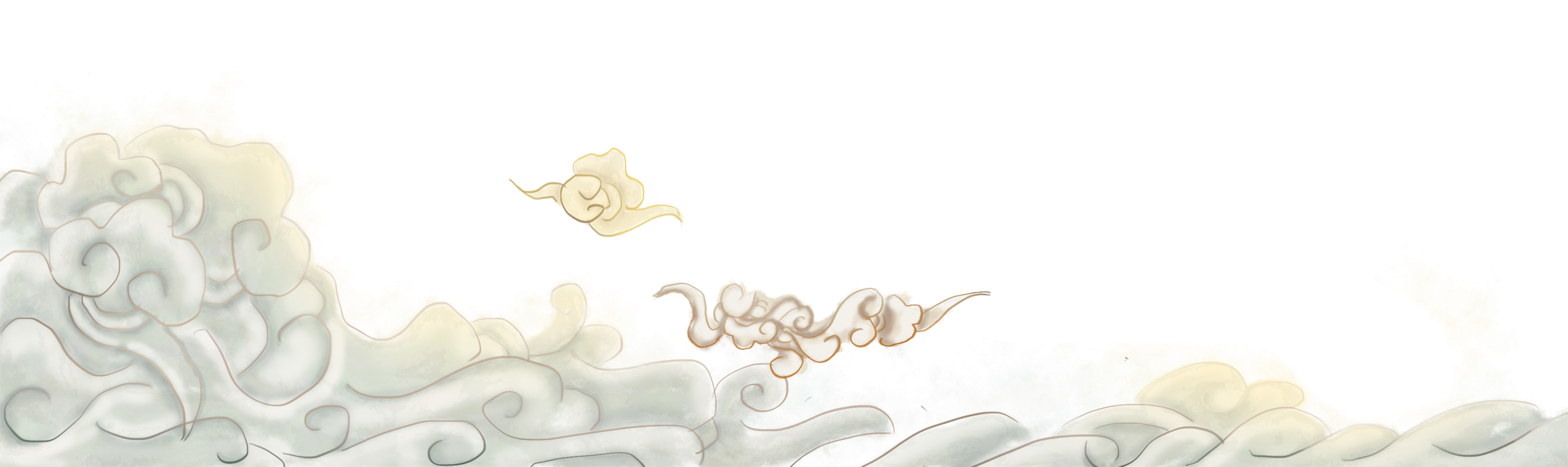 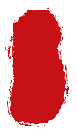 好客模板
THANKS